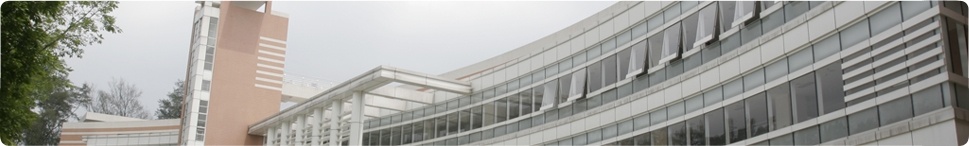 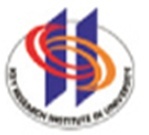 广东外语外贸大学
外国语言学及应用语言学研究中心
博士学位论文选题论证会
论文题目: XXXXX

指导教师：XXX 教授答 辩 人：XXX

答辩委员会组长：XXX 教授   XXXXX大学
答辩委员会成员：XXX 教授   XXXXX大学
                             XXX 博士   XXXXX大学
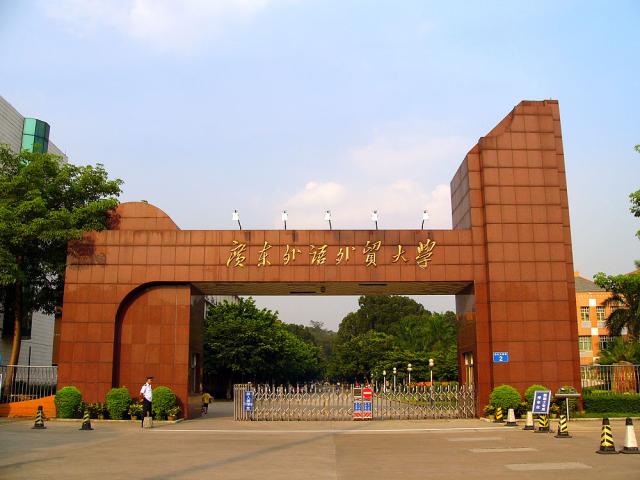 时间：XXXX年X月X日(星期X）
           XX:XX
         
地点：XX教室
公开答辩，欢迎参加！
外国语言学及应用语言学研究中心
                                             XXXX年X月X日
外国语言学及应用语言学研究中心
                                             2014年5月26日